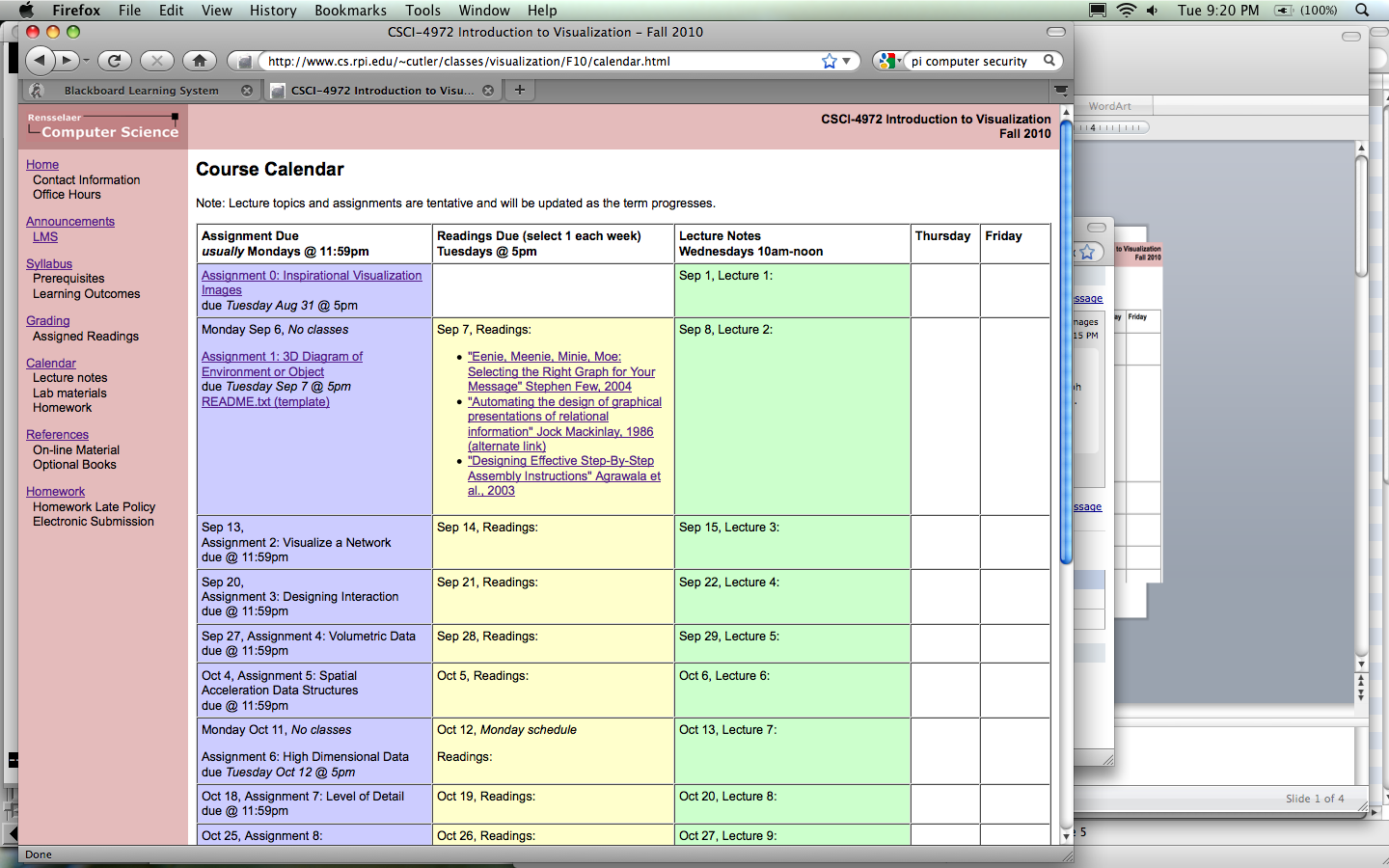 CSCI 4972 Introduction to VisualizationFall 2010
http://www.cs.rpi.edu/~cutler/classes/visualization/F10/
“Introduction” to Visualization:  Where do we start?
Technology
how?
Computer Graphics
Computation
User Interface Design
Layout
Visualization
Simulation
Art
Graphic Design
Perception
what?
Color Theory
Science
Human Vision
why?
Introductions of People
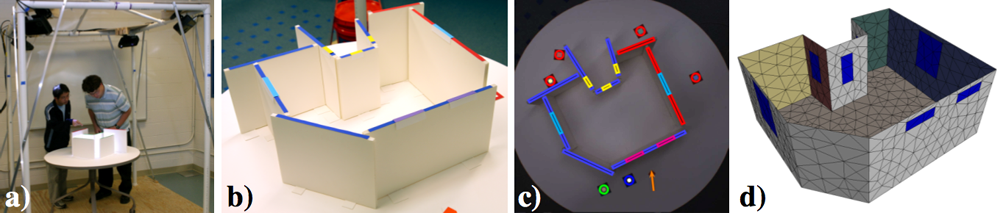 Barb Cutler
Faculty in Computer Science
Computer Graphics & Computational Geometry & Architectural Design Tools
David Doria
PhD student in Electrical, Computer, & Systems Engineering
Research in Computer Vision & Point Cloud Data
VTK contributer
And you?
Major/Research Area
Skills & Strengths
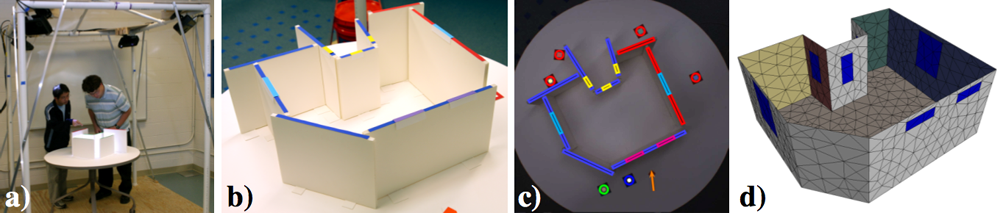 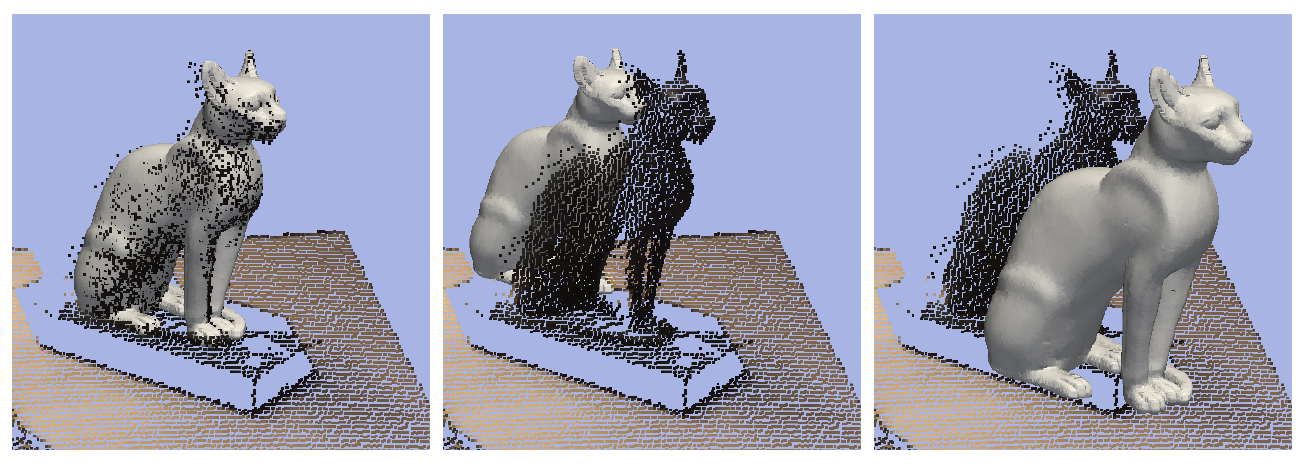 Course Structure
Homework Assignments in VTK
Design Critiques
Final Project Presentation in EMPAC
Readings
Online Posts &Discussions
Applicationto your area of interest/study/research
Readings (20%)
Several readings (typically academic research papers in visualization) assigned each week
Select one paper and read it carefully
If the paper is too advanced, pick one concept from the paper and use Google/Wikipedia/etc. to read more about that concept
Make a post about the paper on LMS focusing on what you learned by Tuesday @5pm
Join the online discussion of the papers
Participation & Presentations (15%)
Contribute to in-class & online discussions 
Each student will do a 3 minute presentation of one of the readings during the semester
Focus on the contributions of the paper
Summarize the online discussion
Homework Assignments (35%)
Weekly programming assignments 
In C++ using the VTK libraries
We’ll start working on the homework during the last half of each Wednesday class period (bring your laptop to class)
Generally due on Mondays @ 11pm
Individual & team-based assignments
Creativity & thoughtful design encouraged and will be rewarded
Final Project (20%)
Topic of your choice
Team projects *highly* encouraged
Last 5 weeks of the semester
Presentation/Demonstration in EMPAC Studio 2
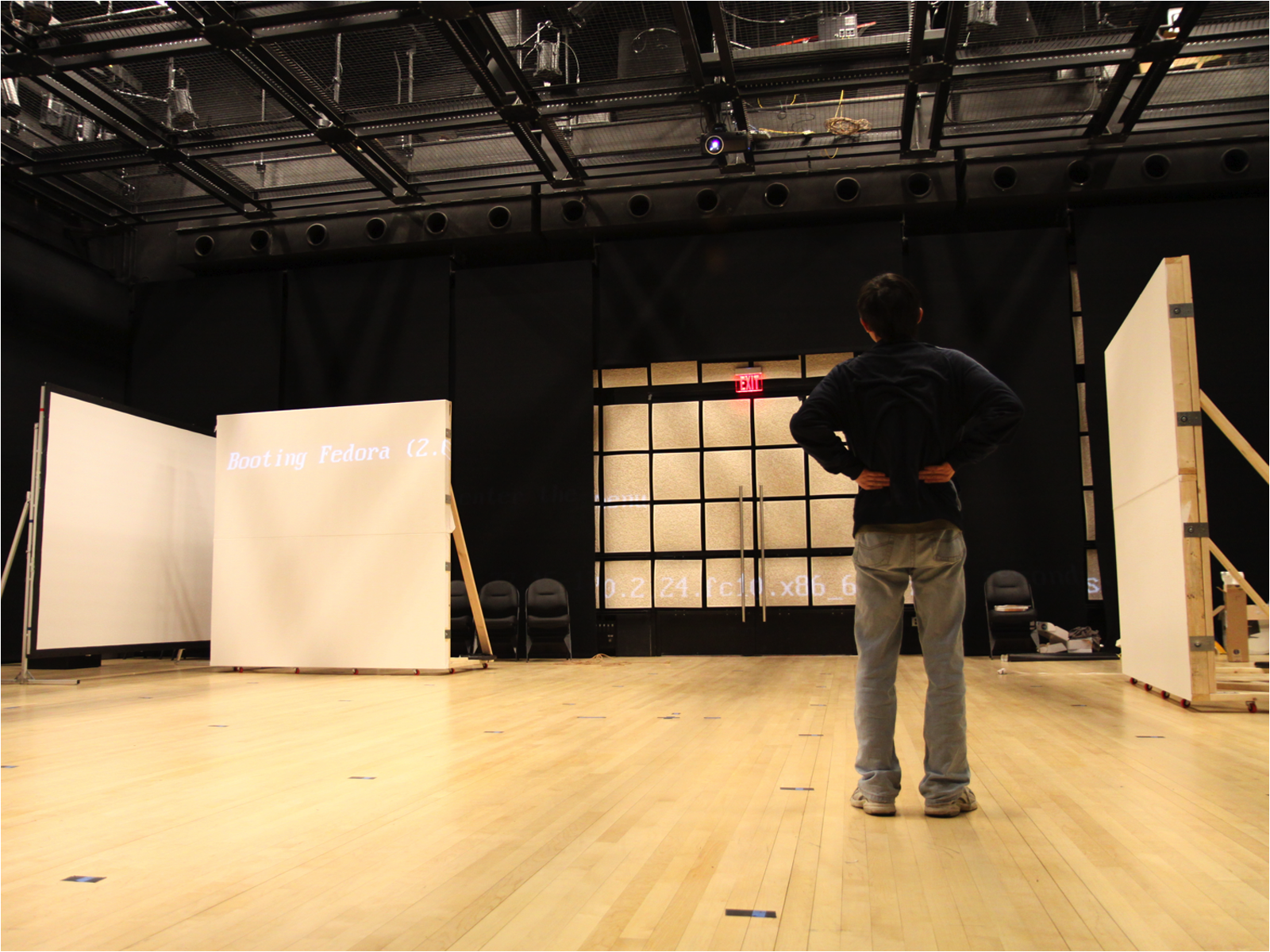 EMPAC Studio 2
Today’s Class
Webpage, Syllabus, Course Structure, etc.
Learning Outcomes
Highlights from Assignment #0
Readings for Next Week

VTK Overview
Using Transformations
Learning Outcomes
Analyze, interpret, and evaluate a specific visualization example and discuss how the visualization might be improved for more accurate interpretation or communication of patterns in the data. 
Select or design an effective visualization strategy for a variety of different types of data. 
Create a visualization of a new dataset using available open-source visualization resources. 
Use visualization to communicate results of experiments and research in their field of study. 
Incorporate visualization for debugging and improved program development or experimental data analysis in their field of study.
Visualization of Tetrahedra Quality
good angle, but small-volume
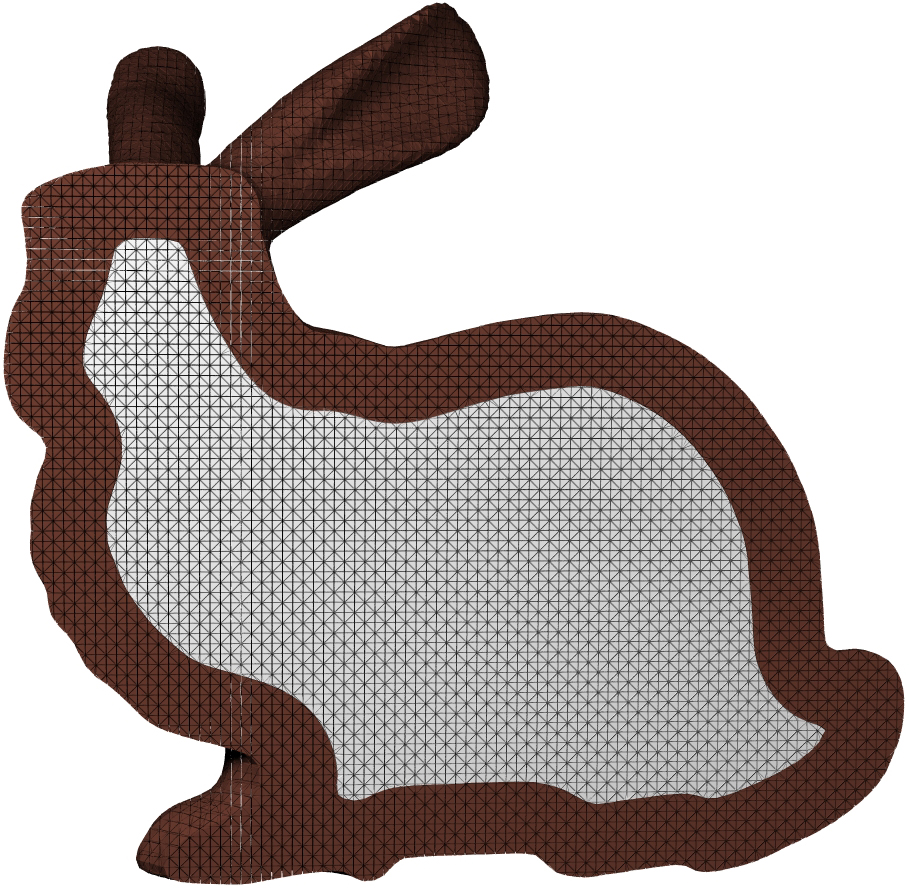 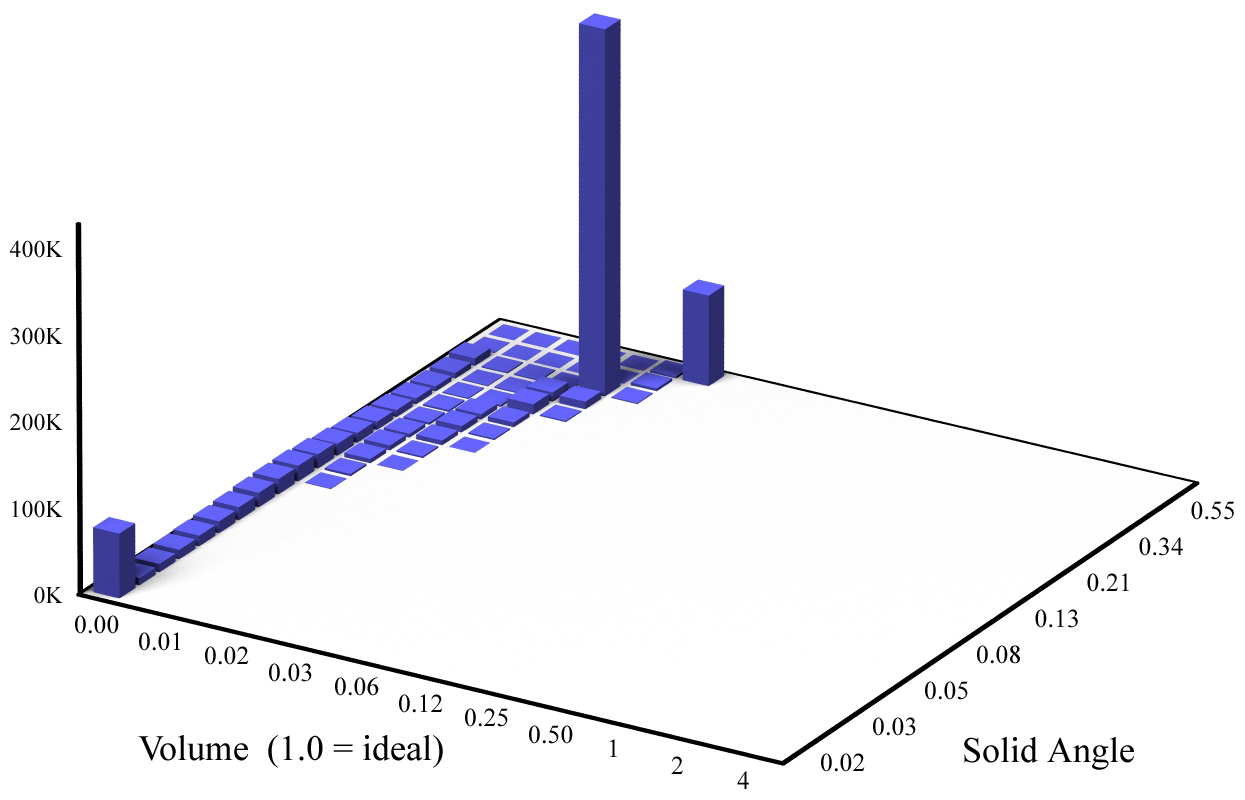 1,050K tetras(133K faces)
zero-angle &zero-volume
near-equilateral& ideal-volume
Visualization of Tetrahedra Quality
Octree or Adaptive Distance Field (ADF)
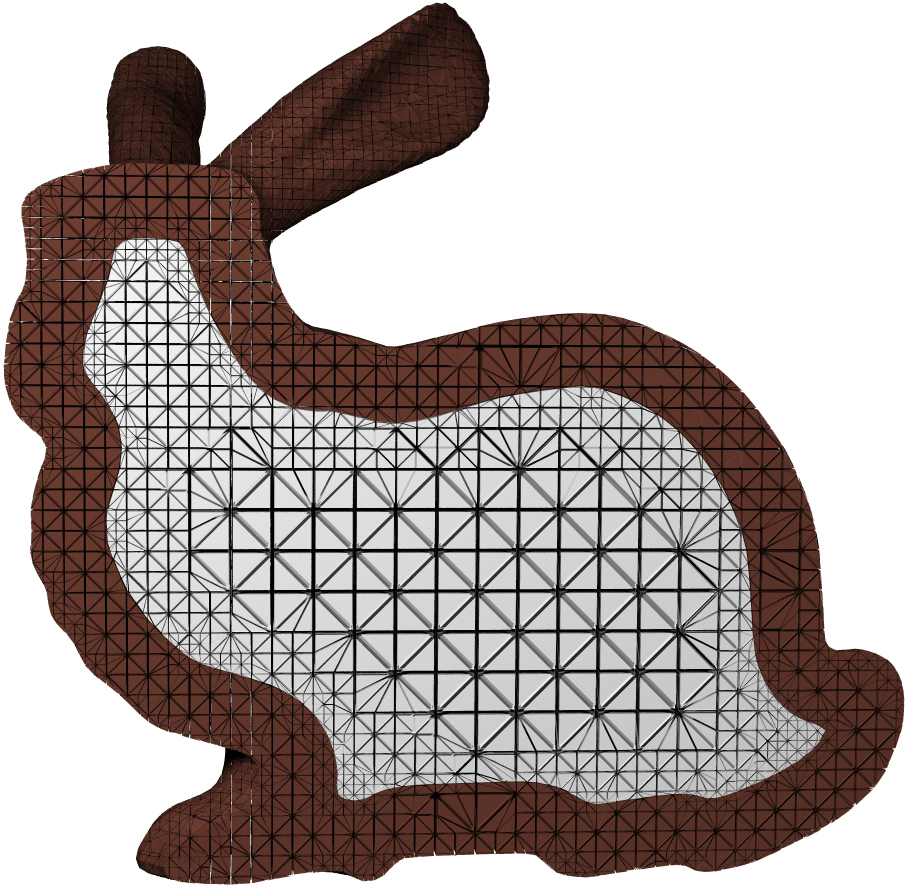 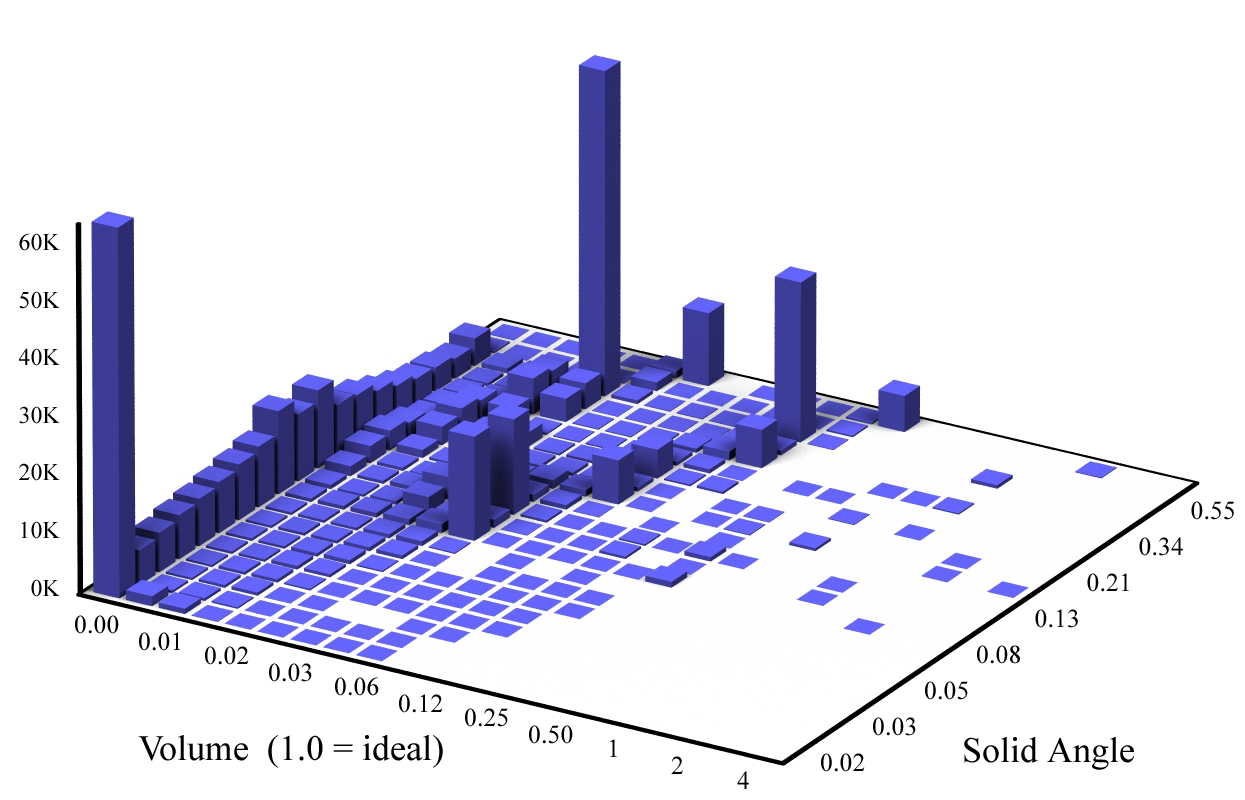 461K tetras(108K faces)
Visualization of Tetrahedra Quality
After Simplification& Mesh Improvement
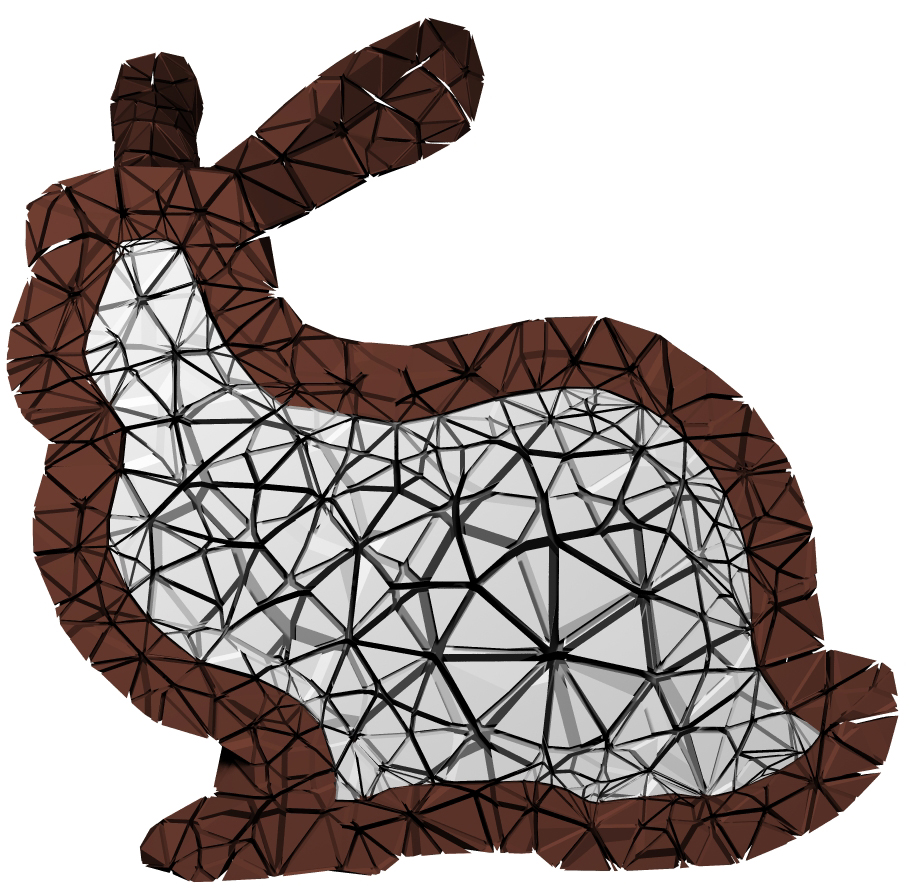 10K tetras(3K faces)
Visualization of Simplification Algorithm
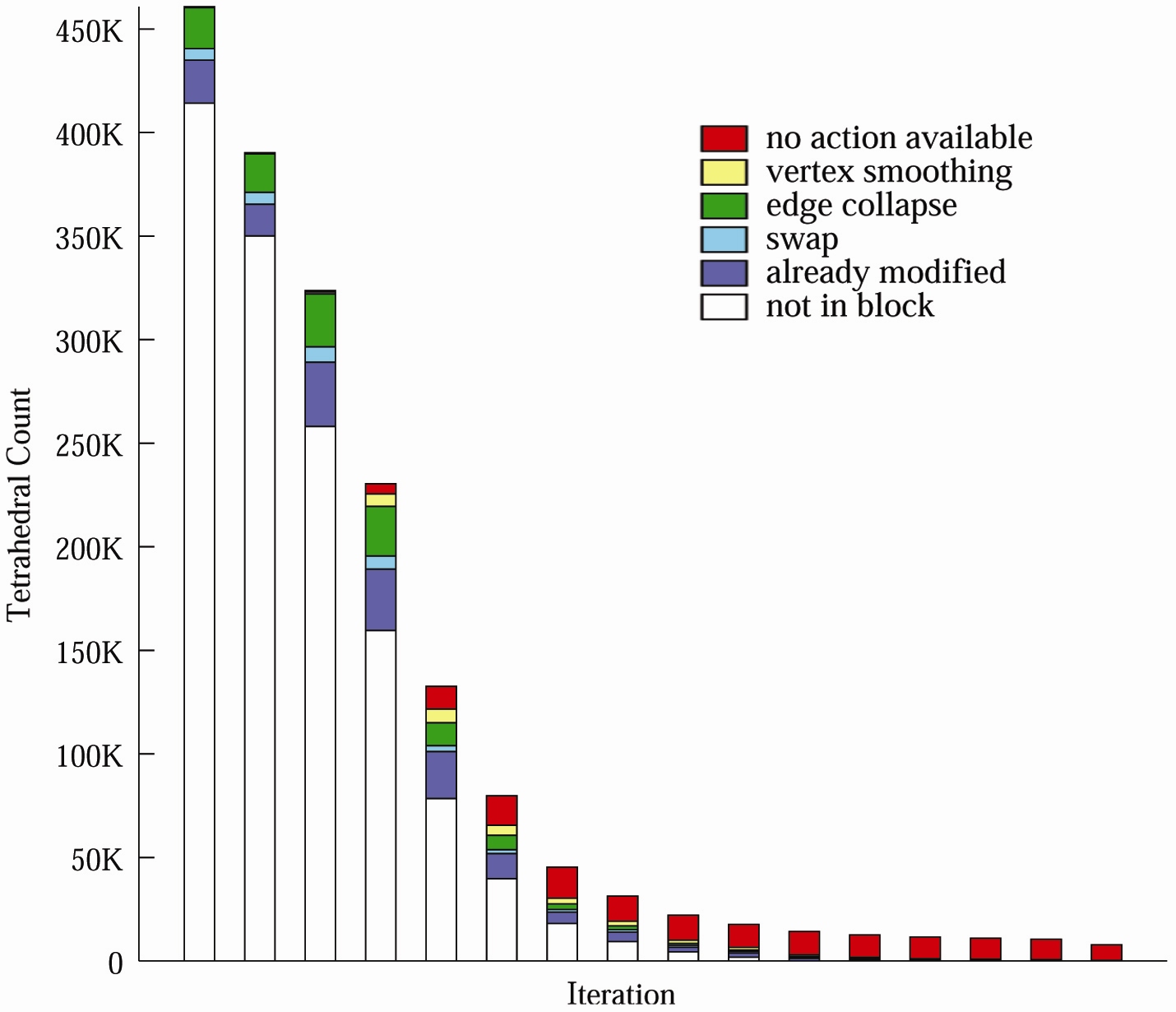 Today’s Class
Webpage, Syllabus, Course Structure, etc.
Learning Outcomes
Highlights from Assignment #0
Readings for Next Week

VTK Overview
Using Transformations
Visualization Design Principles
Scientific Visualization vs. Information Visualization
Simple clean design vs. “Chart Junk”
Managing & leveraging huge amounts of data
Understanding your Audience
E.g., Visualization for Science, Communication, Education, Debugging, etc.
Importance of companion text (title, axis labels, legend, caption)
Targeting visualization design to human perception & low-level vision processing
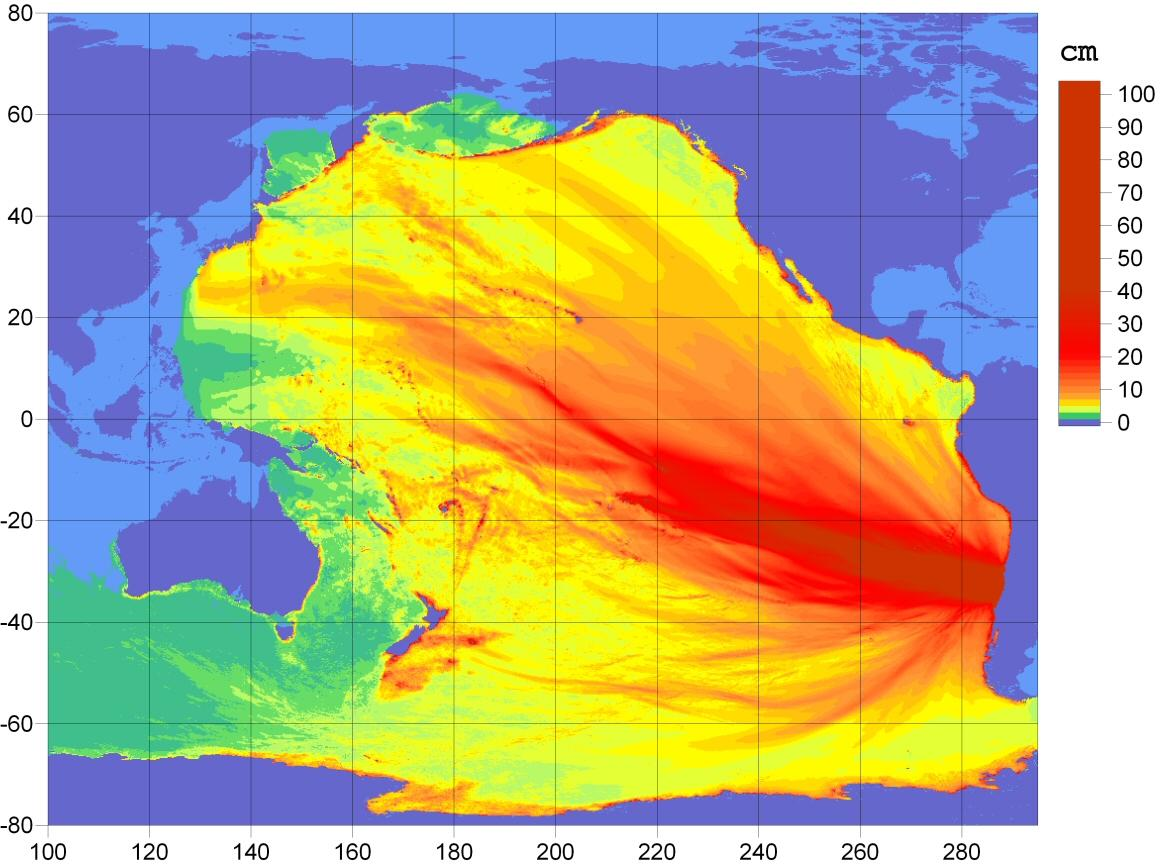 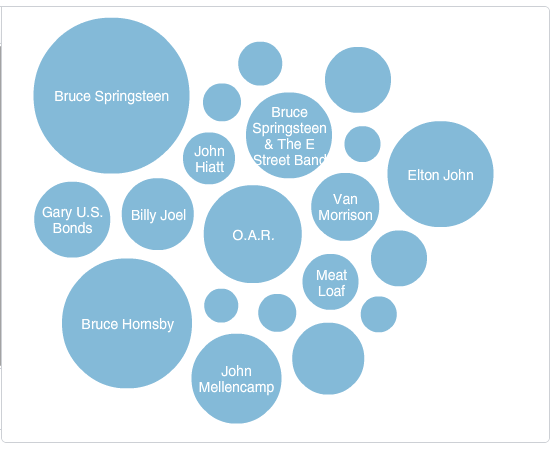 Visualization Design Principles
Scientific Visualization vs. Information Visualization
Simple clean design vs. “Chart Junk”
Managing & leveraging huge amounts of data
Understanding your Audience
E.g., Visualization for Science, Communication, Education, Debugging, etc.
Importance of companion text (title, axis labels, legend, caption)
Targeting visualization design to human perception & low-level vision processing
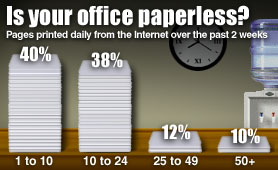 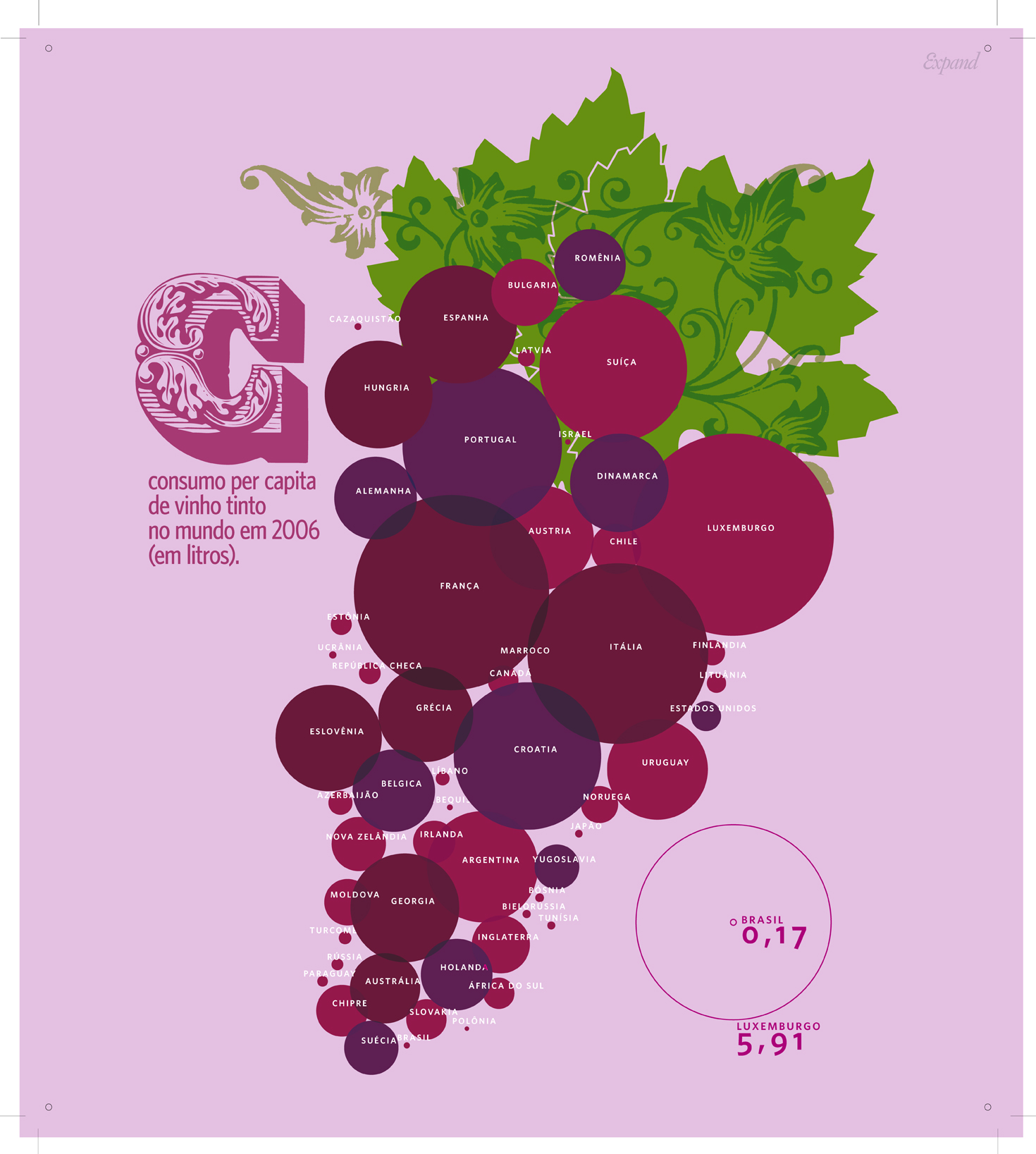 Visualization Design Principles
Scientific Visualization vs. Information Visualization
Simple clean design vs. “Chart Junk”
Managing & leveraging huge amounts of data
Understanding your Audience
E.g., Visualization for Science, Communication, Education, Debugging, etc.
Importance of companion text (title, axis labels, legend, caption)
Targeting visualization design to human perception & low-level vision processing
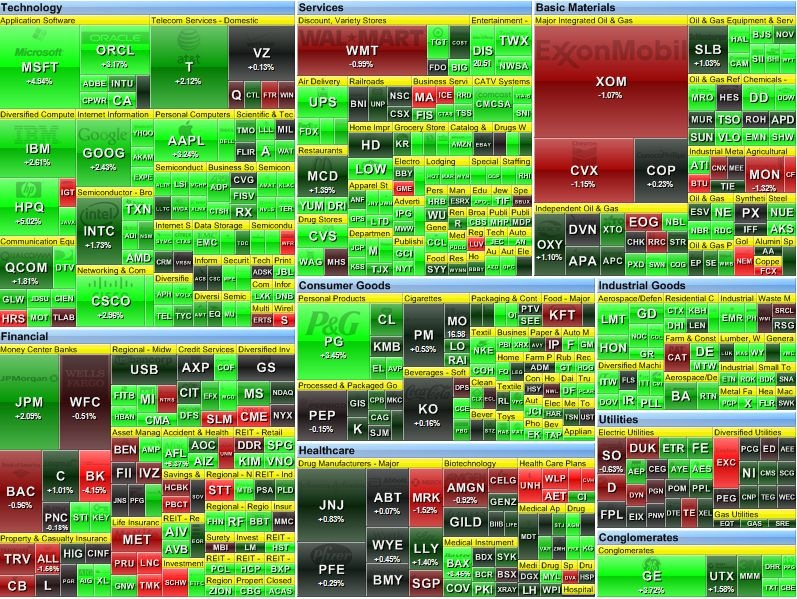 Visualization Design Principles
Scientific Visualization vs. Information Visualization
Simple clean design vs. “Chart Junk”
Managing & leveraging huge amounts of data
Understanding your Audience
E.g., Visualization for Science, Communication, Education, Debugging, etc.
Importance of companion text (title, axis labels, legend, caption)
Targeting visualization design to human perception & low-level vision processing
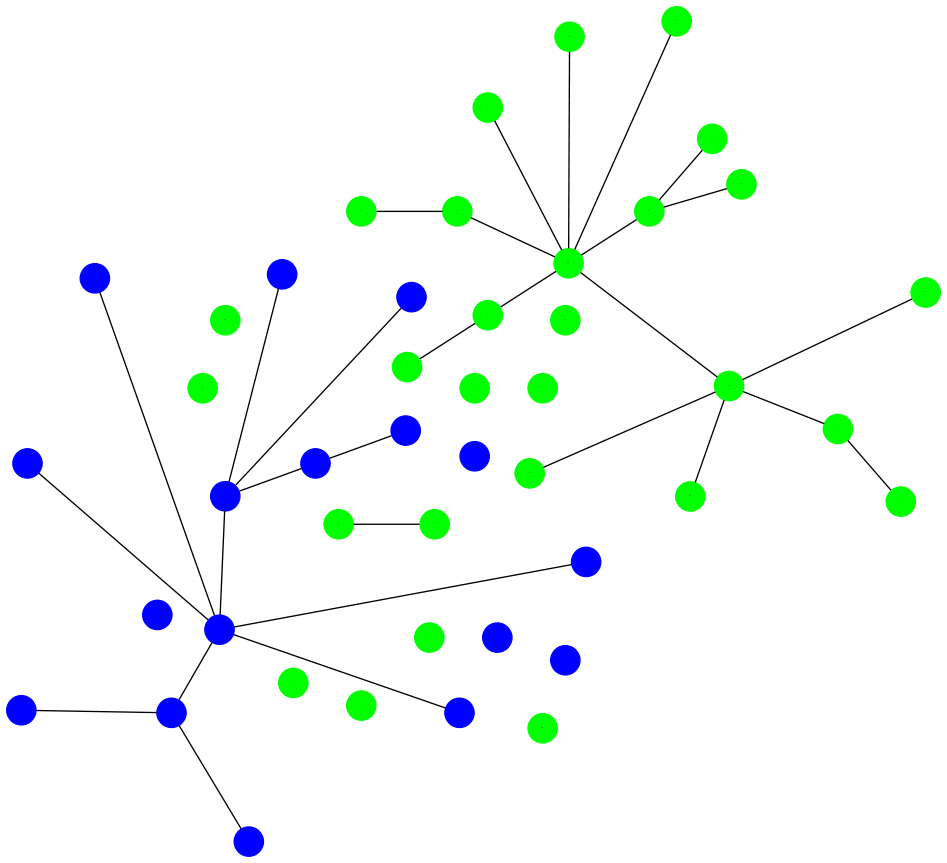 Visualization Design Principles
Scientific Visualization vs. Information Visualization
Simple clean design vs. “Chart Junk”
Managing & leveraging huge amounts of data
Understanding your Audience
E.g., Visualization for Science, Communication, Education, Debugging, etc.
Importance of Companion text (title, axis labels, legend, caption)
Targeting visualization design to human perception & low-level vision processing
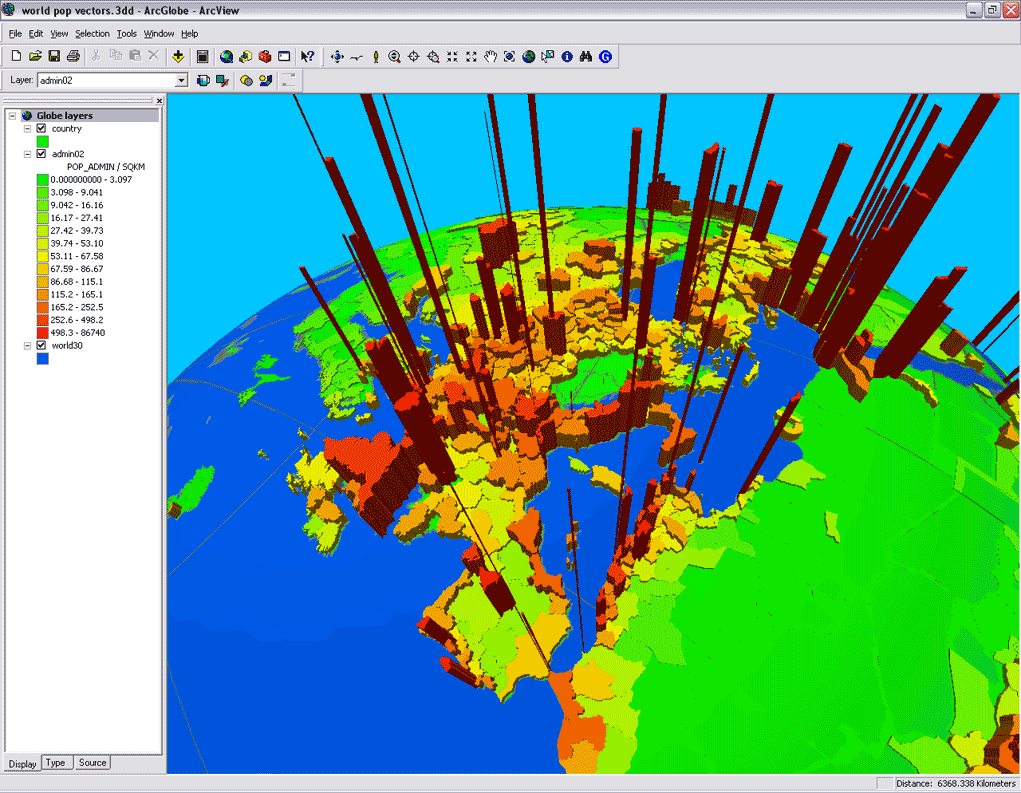 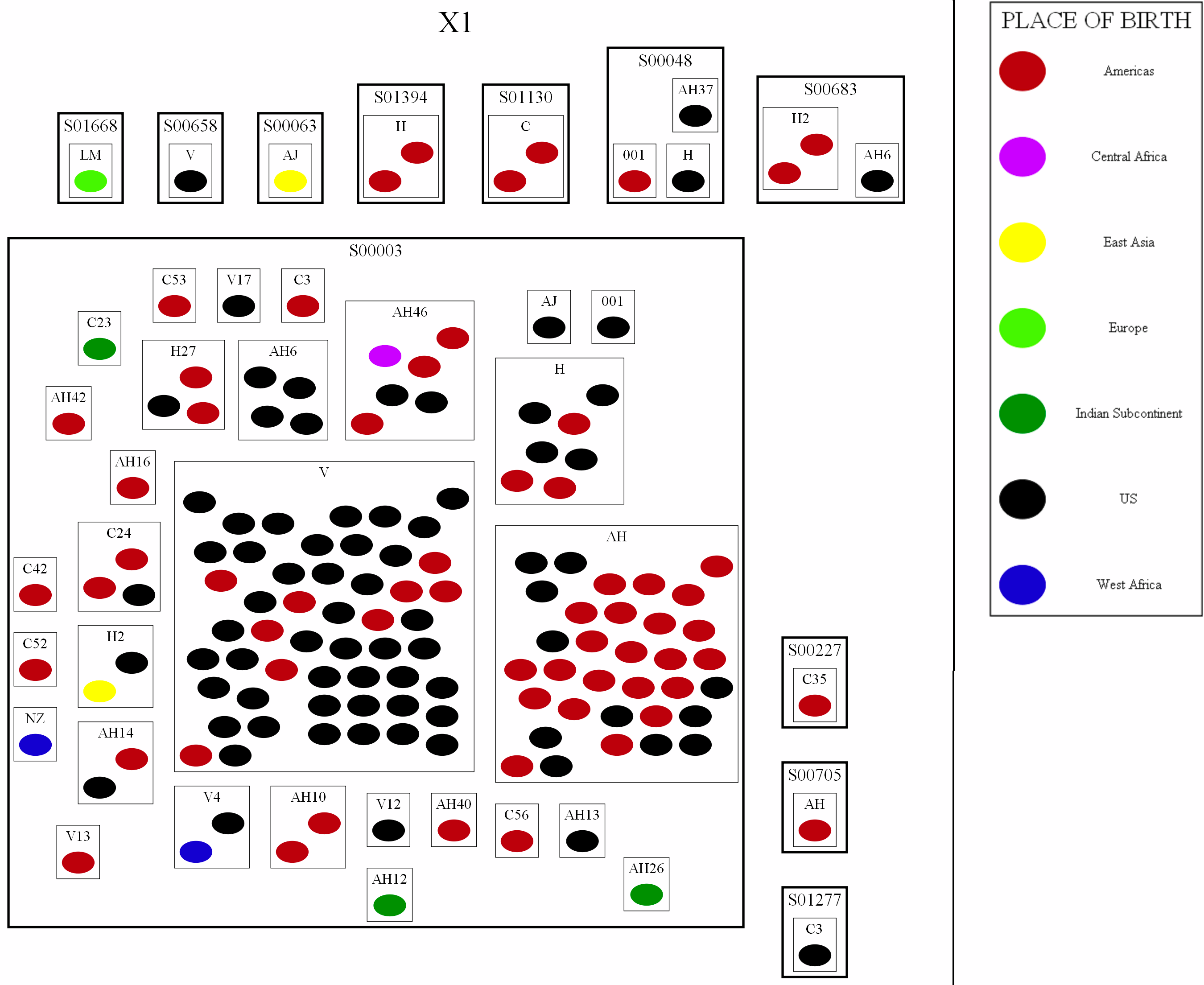 Visualization Design Principles
Scientific Visualization vs. Information Visualization
Simple clean design vs. “Chart Junk”
Managing & leveraging huge amounts of data
Understanding your Audience
E.g., Visualization for Science, Communication, Education, Debugging, etc.
Importance of companion text (title, axis labels, legend, caption)
Targeting visualization design to human perception & low-level vision processing
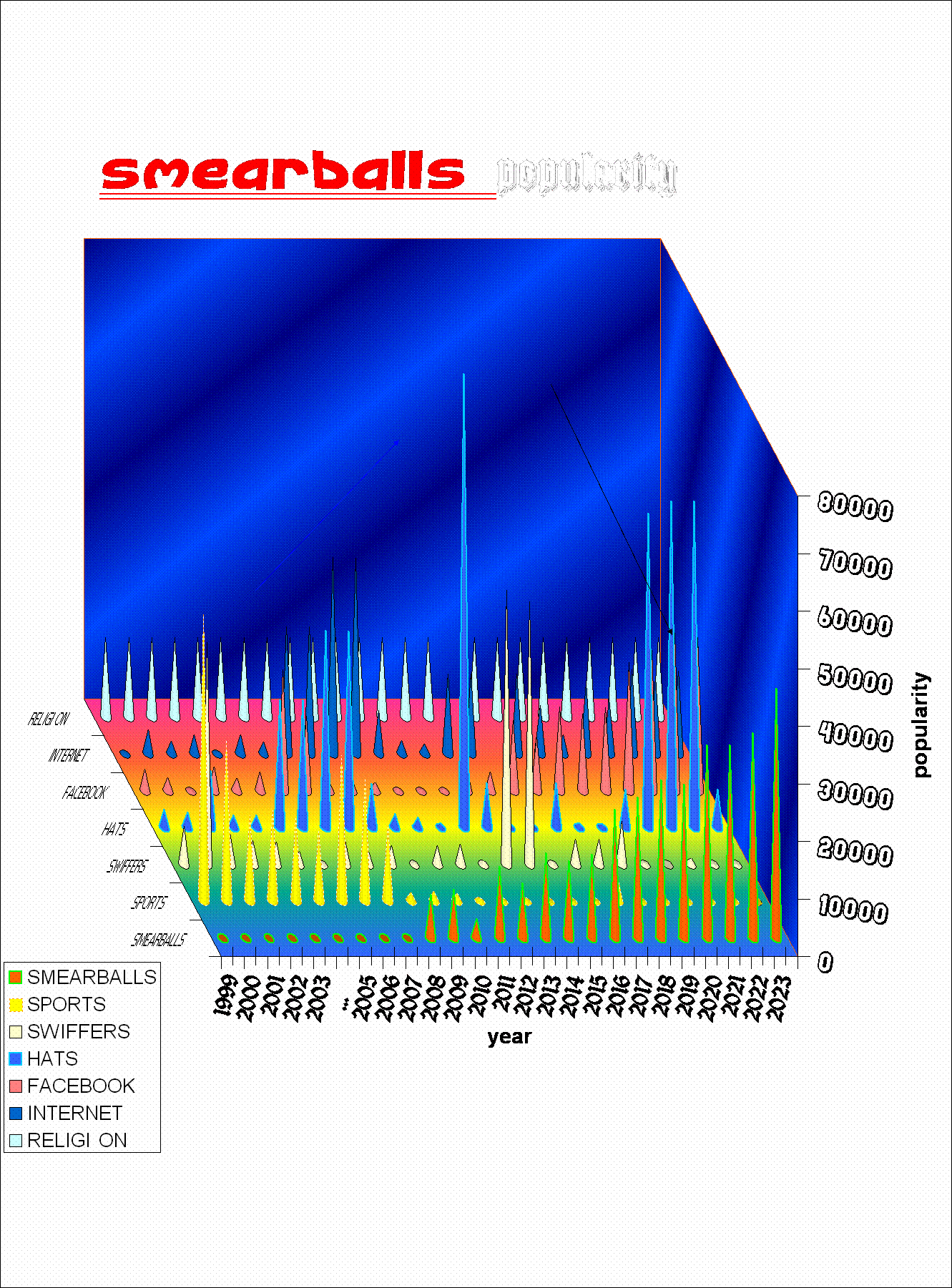 Today’s Class
Webpage, Syllabus, Course Structure, etc.
Learning Outcomes
Highlights from Assignment #0
Readings for Next Week

VTK Overview
Using Transformations
Readings for Next Week:
"Eenie, Meenie, Minie, Moe: Selecting the Right Graph for Your Message" Stephen Few, 2004
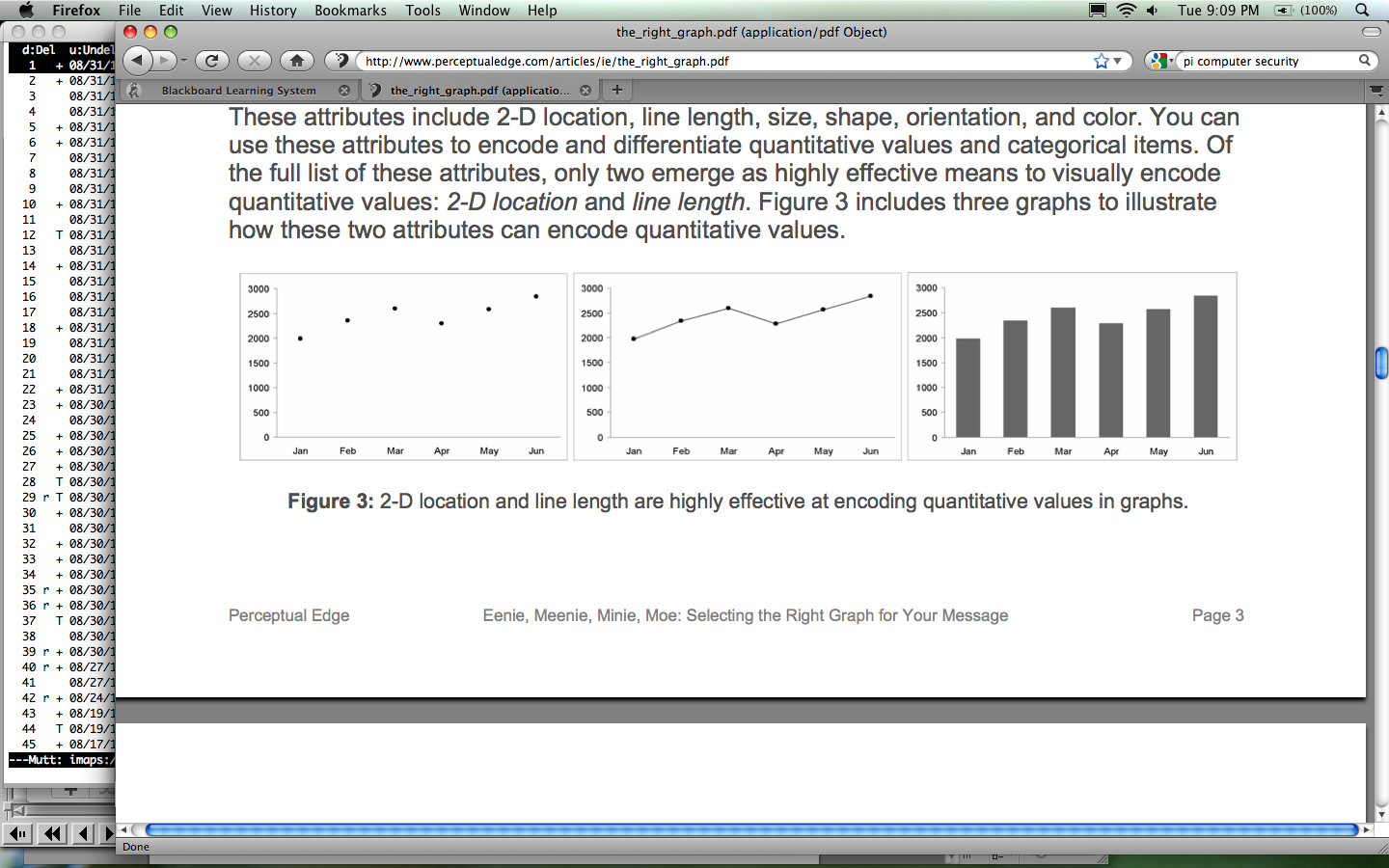 Readings for Next Week:
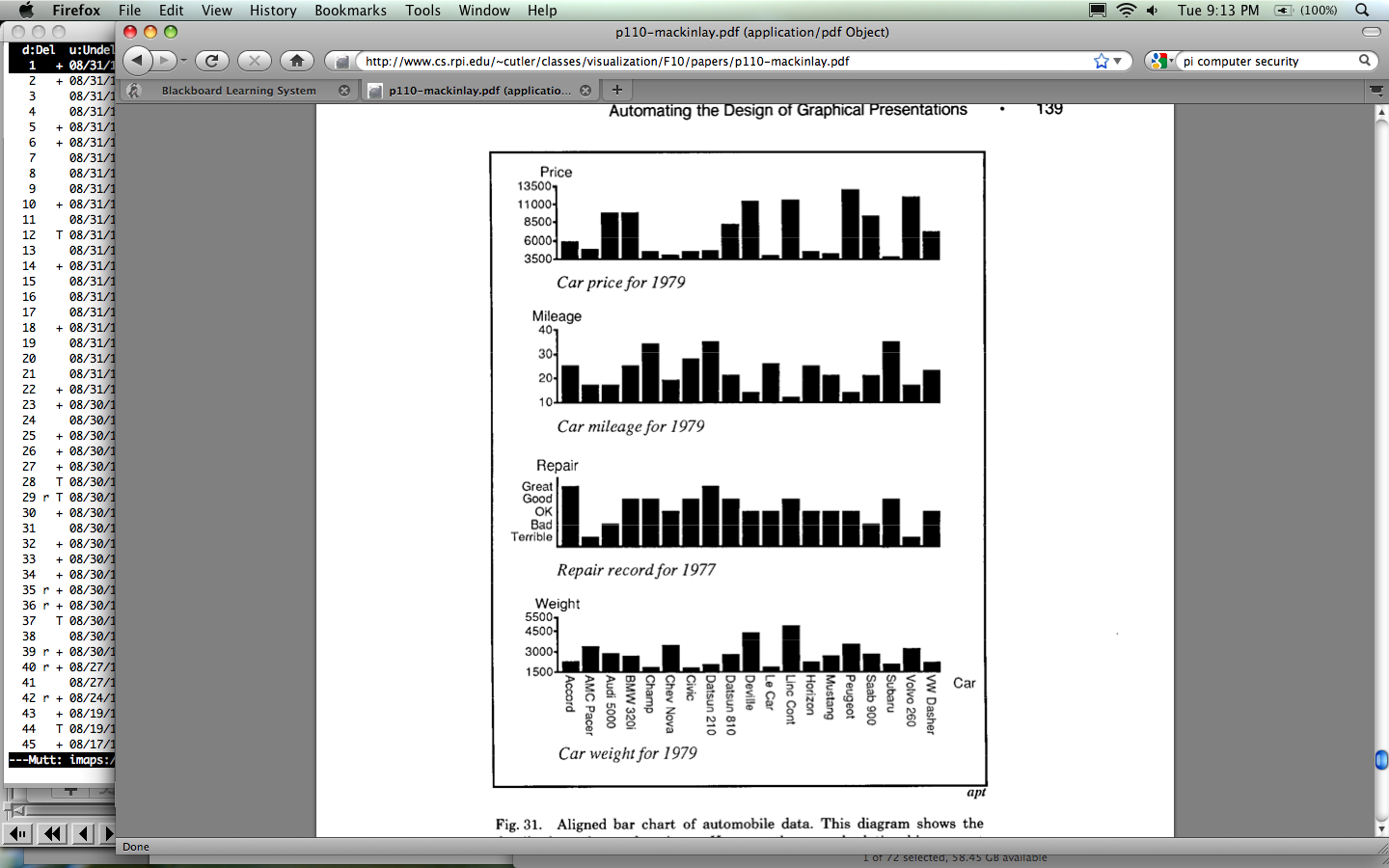 "Automating the design of graphical presentations of relational information" Jock Mackinlay, 1986
Readings for Next Week:
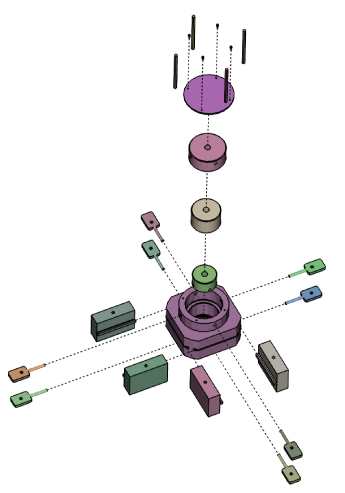 "Designing Effective Step-By-Step Assembly Instructions" Agrawala et al., 2003
Today’s Class
Webpage, Syllabus, Course Structure, etc.
Learning Outcomes
Highlights from Assignment #0
Readings for Next Week

VTK Overview
Using Transformations
Introduction To VTK: Overview
Outline
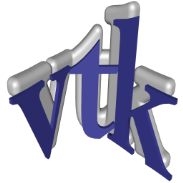 What is VTK?


What can it do?


Typical workflow – (the “pipeline”)
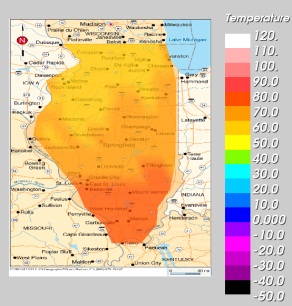 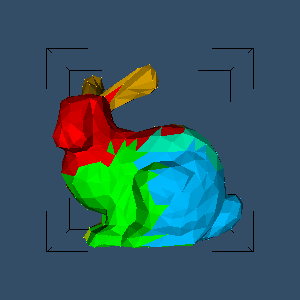 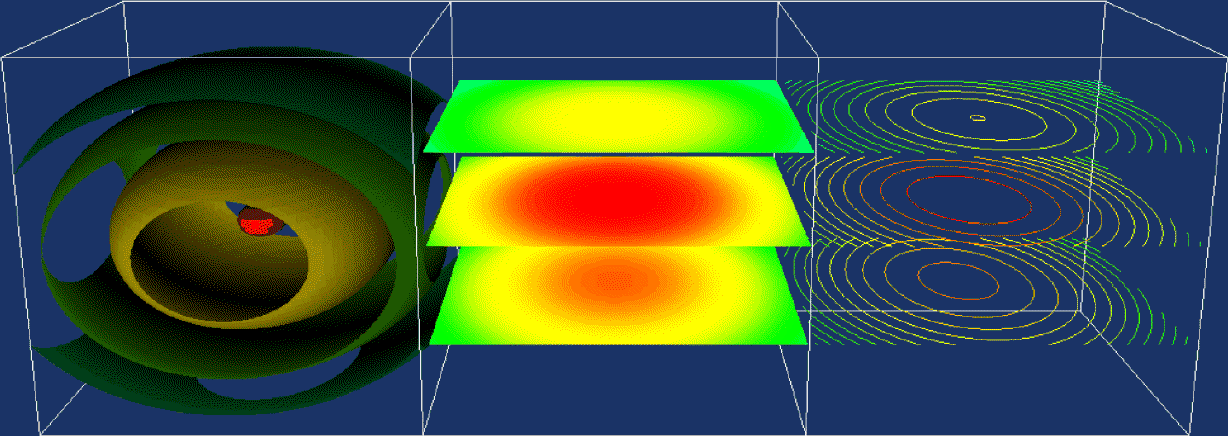 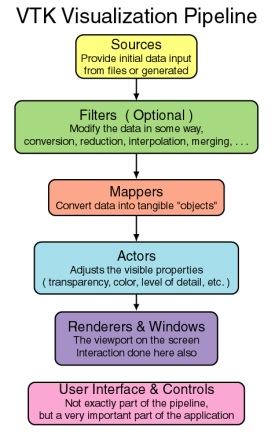 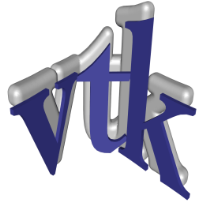 Visualization ToolKit
Scientific visualization
Information visualization
Written in c++
C++, Java, Python, Tcl API’s

Much more than that:
Excellent framework for scientific programming
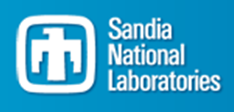 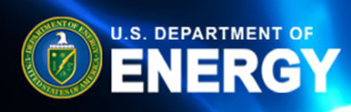 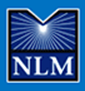 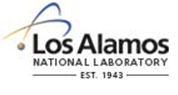 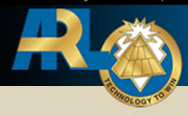 Basic Terminology
Taken from: http://www.cs.uic.edu/~jbell/CS526/Tutorial/Tutorial.html
Sources
The source of data flowing through the visualization pipeline


Two types (not distinguished)
Readers: read data out of files in a wide variety of formats (images, 3D data, just about anything you can think of)


Generative sources: generate data based on input parameters. (E.g. a cone source, which generates information describing a cone, given its radius and height.)
Source
To pipeline…
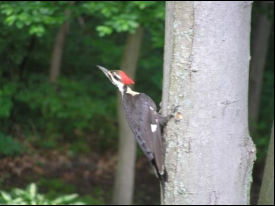 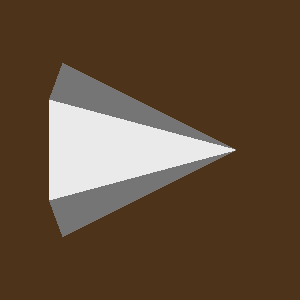 Filters
Components that receive data from other components
Modify the data in some way
Deliver the modified data as output to be used by other components
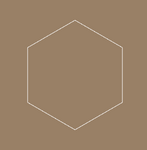 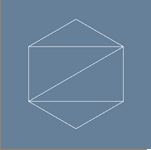 Source
Triangulate filter
Filter Connections
Can have multiple input and output connections
Filter
Input 0
Output 0
…
…
Input N
Output N
Set/get outputs with:
filter->SetInputConnection(someFilter->GetOutputPort());

If the input is an object, not a filter, use:
filter->SetInputConnection(someObject->GetProducerPort());
Mappers
VTK conceptually divides the pipeline into two segments
Data processing – consists of sources and filters
Rendering – consists of actors, renderers, and windows (OpenGL and OS style things)
Mappers serve as the transition between the two segments
Data
Actor
Mapper
Actors
Components that allow for the adjustment and control of the appearance properties (color, thickness, etc) of objects rendered onto the screen
Source
Mapper/actor
[Speaker Notes: The term "actor" comes from analogy with the stage - The actor is a physical representation of the data, "standing" on the "stage" ( appearing in the rendering window ), whose appearance can be modified through lighting, makeup, costumes, etc. )]
Renderer and RenderWindow
The end of the pipeline – display your work on the screen
Renderer
World to Screen coordinate conversions
Lighting
RenderWindow
“Contains” a renderer
Set the window size/title/etc
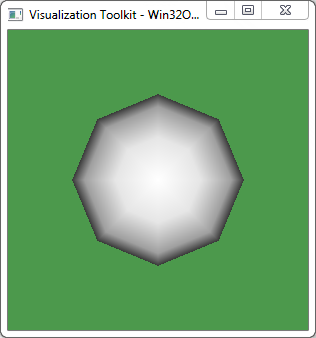 Renderer/RenderWindow
Mapper/actor
Source
RenderWindowInteractor
Determine how user actions affect the scene

Right now, you just need to call Start() to display the RenderWindow

More on this in a later class…
Updating the Pipeline
VTK components do not normally generate their output until requested to do so

To update the pipeline, call Update() on the object that you want to update!

This will cause the pipeline to issue an Update() request to all if its inputs, which will in turn issue Update() requests to all of their inputs, and so on
Examples: Weather
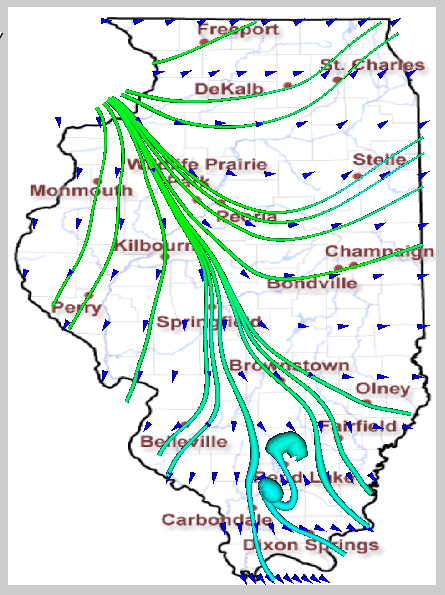 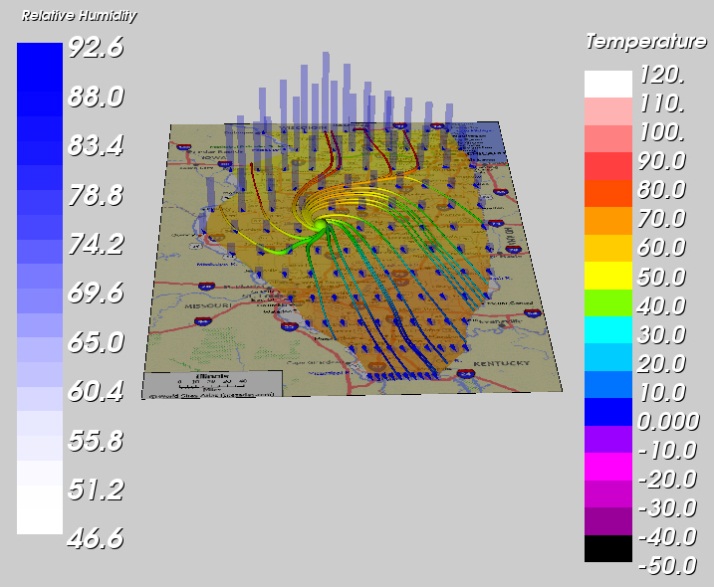 Examples: Mathematics
F(x,y,z) = a0x2 + a1y2 + a2z2 + a3xy + a4yz + a5xz + a6x + a7y + a8z + a9
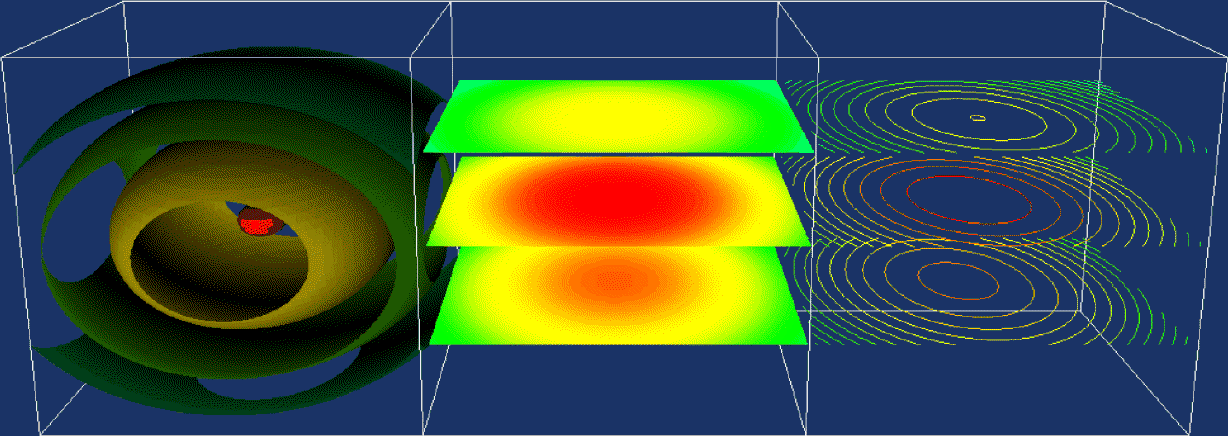 Examples: Medical Data
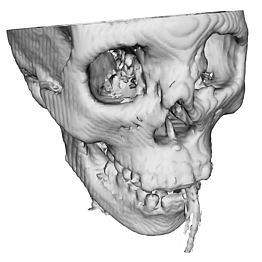 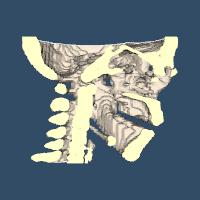 Examples: Chemistry
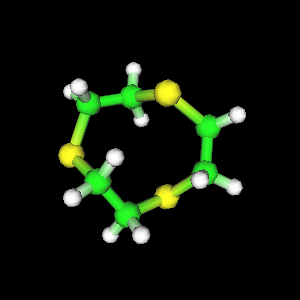 Examples: “Excel style” plots
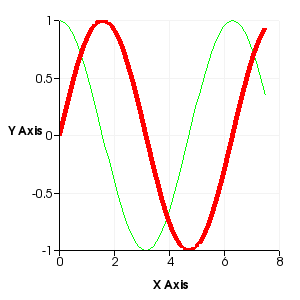 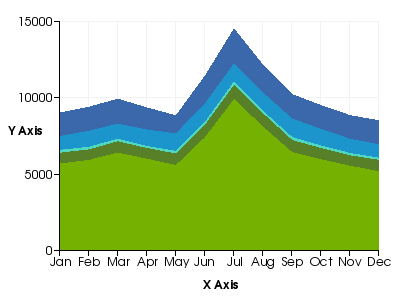 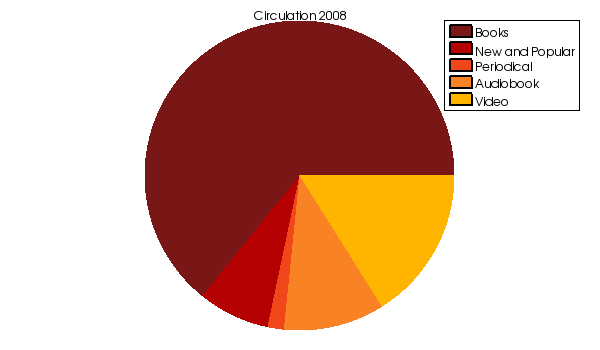 Examples: Generic data visualization
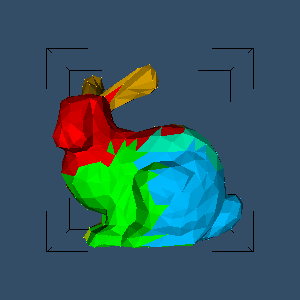 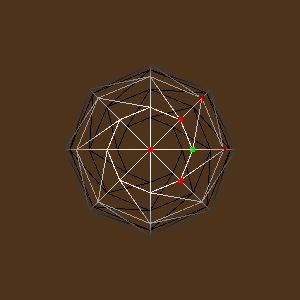 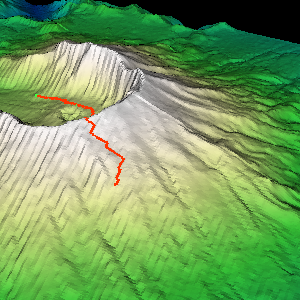 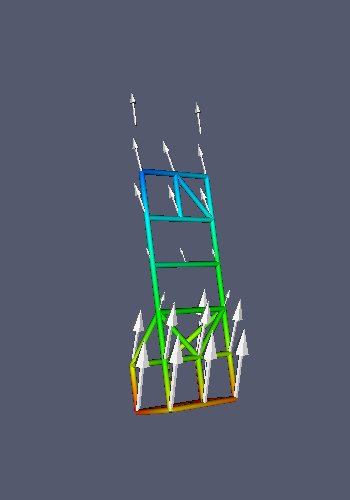 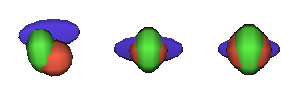 What does the code look like?
#include <vtkSphereSource.h>
#include <vtkPolyData.h>
#include <vtkSmartPointer.h>
#include <vtkPolyDataMapper.h>
#include <vtkActor.h>
#include <vtkRenderWindow.h>
#include <vtkRenderer.h>
#include <vtkRenderWindowInteractor.h>
 
int main(int , char *[])
{
 
  //Create a sphere
  vtkSmartPointer<vtkSphereSource> sphereSource = 
    vtkSmartPointer<vtkSphereSource>::New();
  sphereSource->SetCenter(0.0, 0.0, 0.0);
  sphereSource->SetRadius(5.0);
 
  //Create a mapper and actor
  vtkSmartPointer<vtkPolyDataMapper> mapper = 
    vtkSmartPointer<vtkPolyDataMapper>::New();
  mapper->SetInputConnection(sphereSource->GetOutputPort());
 
  vtkSmartPointer<vtkActor> actor = 
    vtkSmartPointer<vtkActor>::New();
  actor->SetMapper(mapper);
 
  //Create a renderer, render window, and interactor
  vtkSmartPointer<vtkRenderer> renderer = 
    vtkSmartPointer<vtkRenderer>::New();
  vtkSmartPointer<vtkRenderWindow> renderWindow = 
    vtkSmartPointer<vtkRenderWindow>::New();
  renderWindow->AddRenderer(renderer);
  vtkSmartPointer<vtkRenderWindowInteractor> renderWindowInteractor = 
    vtkSmartPointer<vtkRenderWindowInteractor>::New();
  renderWindowInteractor->SetRenderWindow(renderWindow);
 
  //Add the actor to the scene
  renderer->AddActor(actor);
  renderer->SetBackground(.3, .6, .3); // Background color green
 
  //Render and interact
  renderWindow->Render();
  renderWindowInteractor->Start();
 
  return EXIT_SUCCESS;
}
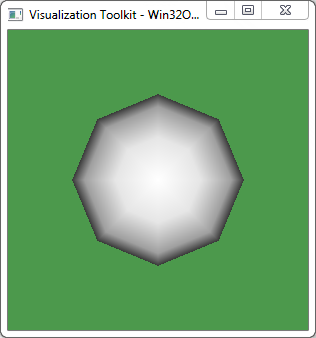 Code Breakdown: Includes
Get used to seeing long lists of includes. This is about the minimal set.
#include <vtkSphereSource.h>
#include <vtkPolyData.h>
#include <vtkSmartPointer.h>
#include <vtkPolyDataMapper.h>
#include <vtkActor.h>
#include <vtkRenderWindow.h>
#include <vtkRenderer.h>
#include <vtkRenderWindowInteractor.h>
Code Breakdown: Objects
//Create a sphere
vtkSphereSource* sphereSource = 
  vtkSphereSource::New();
  sphereSource->SetCenter(0.0, 0.0, 0.0);
  sphereSource->SetRadius(5.0);
  sphereSource->Update();
//Equivalent using smart pointers
  vtkSmartPointer<vtkSphereSource> sphereSource = 
    vtkSmartPointer<vtkSphereSource>::New();
  sphereSource->SetCenter(0.0, 0.0, 0.0);
  sphereSource->SetRadius(5.0);
  sphereSource->Update();
Code Breakdown: Rendering “Stuff”
(Luckily, this is usually a “copy/paste” with a few name replacements!)
//Create a mapper and actor
  vtkSmartPointer<vtkPolyDataMapper> mapper = 
    vtkSmartPointer<vtkPolyDataMapper>::New();
  mapper->SetInputConnection(sphereSource->GetOutputPort());
 
  vtkSmartPointer<vtkActor> actor = 
    vtkSmartPointer<vtkActor>::New();
  actor->SetMapper(mapper);
 
  //Create a renderer, render window, and interactor
  vtkSmartPointer<vtkRenderer> renderer = 
    vtkSmartPointer<vtkRenderer>::New();
  vtkSmartPointer<vtkRenderWindow> renderWindow = 
    vtkSmartPointer<vtkRenderWindow>::New();
  renderWindow->AddRenderer(renderer);
  vtkSmartPointer<vtkRenderWindowInteractor> renderWindowInteractor = 
    vtkSmartPointer<vtkRenderWindowInteractor>::New();
  renderWindowInteractor->SetRenderWindow(renderWindow);
 
  //Add the actor to the scene
  renderer->AddActor(actor);
  renderer->SetBackground(.3, .6, .3); // Background color green
 
  //Render and interact
  renderWindow->Render();
  renderWindowInteractor->Start();
Today’s Class
Webpage, Syllabus, Course Structure, etc.
Learning Outcomes
Highlights from Assignment #0
Readings for Next Week

VTK Overview
Using Transformations
Introduction to VTK: Transforms
Types of Transforms
Basic transforms include:

“Rigid” transforms
Translation
Rotation

“Similarity” transformations
Scale
Translation
Rotation
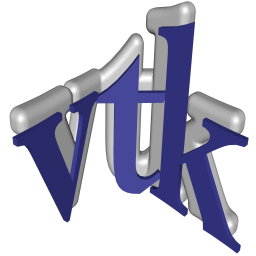 Scale
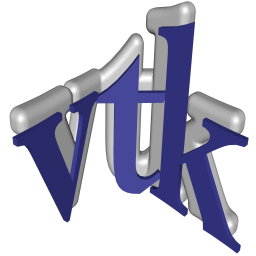 Order is Important!
A translation followed by a rotation typically does not produce the same result as a rotation followed by a translation

This is because the rotation is performed on the whole space around the world origin

transform->PostMultiply() makes operations behave in the order that you specify them
Order is Important Demo
Translation Then Rotation
Rotation Then Translation
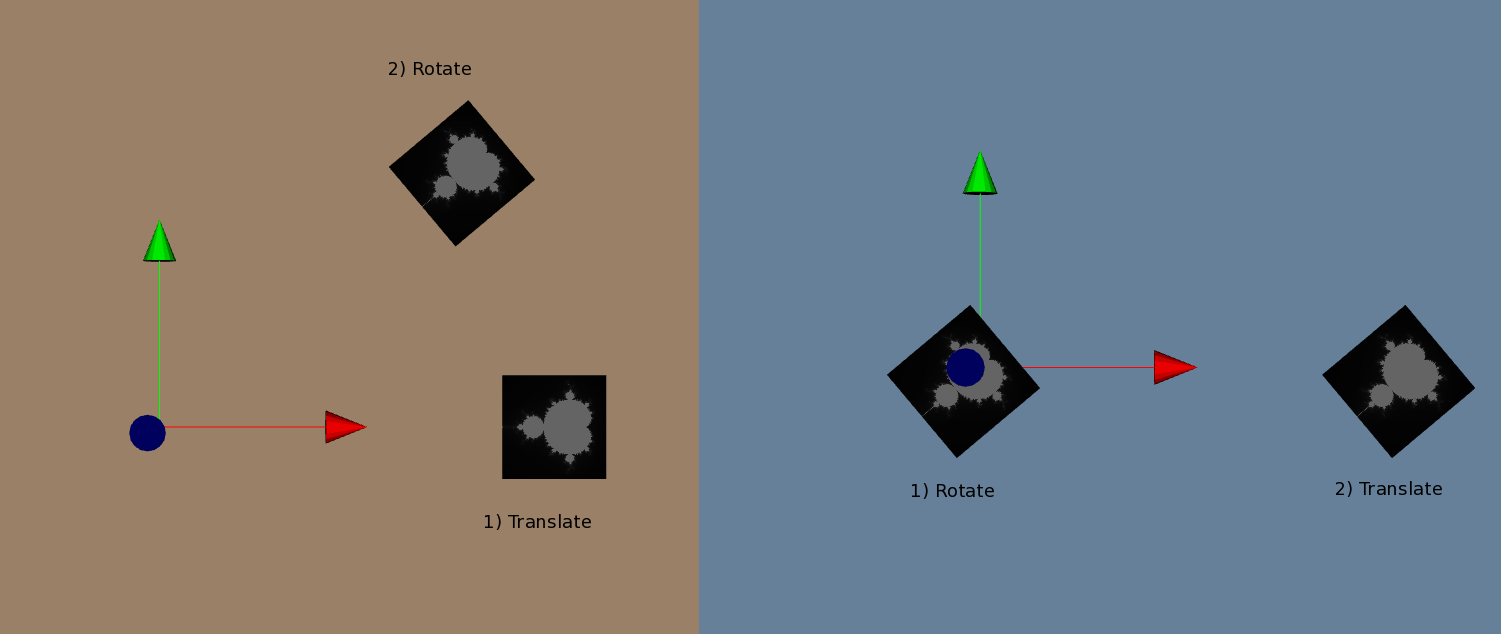 http://www.vtk.org/Wiki/VTK/Examples/Cxx/PolyData/TransformOrder
Transformations in VTK
Can apply transformation either to the data itself (before Mapper) or to an Actor

Why transform data?
You have access to the numerical result

Why transform actor?
Faster
Can have multiple instances of the same data

In either case, there is no reason to ever look at a transformation matrix
Transforming Data
Construct a vtkTransform and then apply it with vtkTransformPolyDataFilter
vtkSmartPointer<vtkTransform> transformation=    
  vtkSmartPointer<vtkTransform>::New(); 
transformation >Translate(double x, double y, double z);
transformation ->RotateX(double angle);
transformation ->Scale(double x, double y, double z);

vtkSmartPointer<vtkTransformPolyDataFilter> transformFilter = 
  vtkSmartPointer<vtkTransformPolyDataFilter>::New(); 
transformFilter->SetInputConnection(sphereSource->GetOutputPort()); transformFilter->SetTransform(translation); 
transformFilter->Update();
Transforming Actor
Construct a vtkTransform and then apply it directly to an actor
vtkSmartPointer<vtkTransform> transform = 
  vtkSmartPointer<vtkTransform>::New(); 
transform->RotateZ(90.0);  
 
actor->SetUserTransform(transform);